Seksuele voorlichting
Kernteam leerjaar 1







Waarom seksuele voorlichting
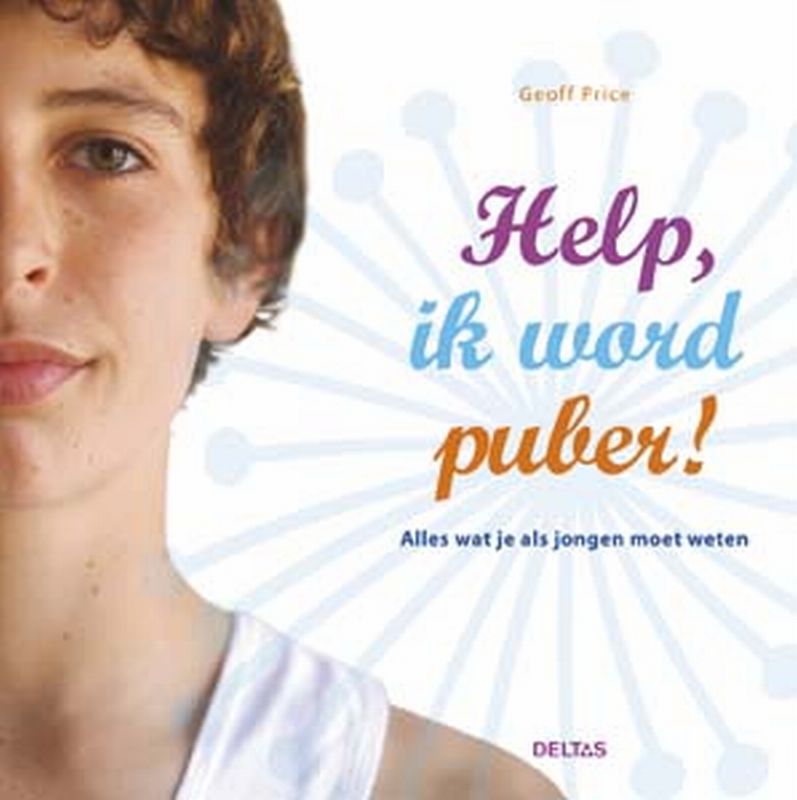 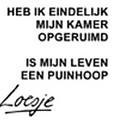 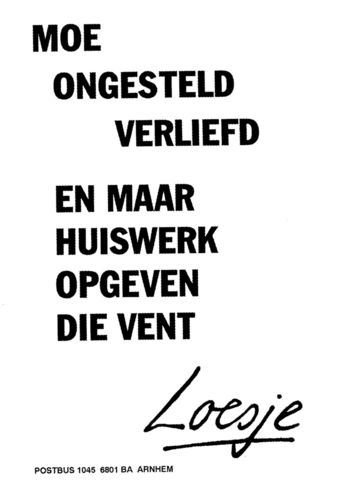 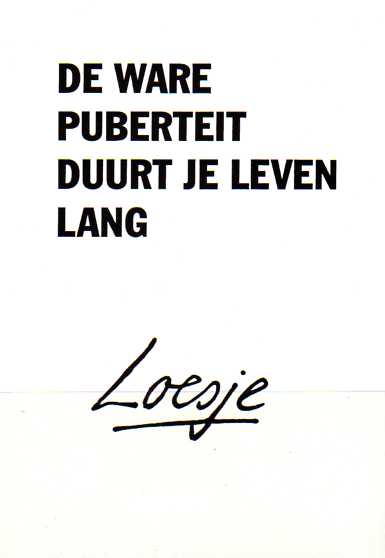 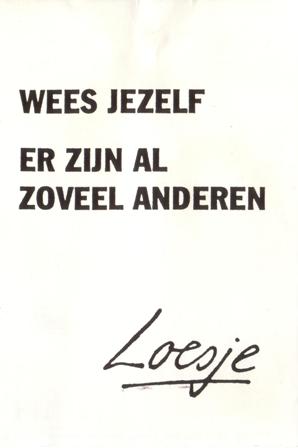 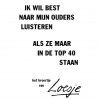 Waarom seksuele voorlichting
Seksuele voorlichting krijg je op alle leeftijden.
Zowel ouders als school spelen een belangrijke rol in de seksuele opvoeding van een kind. 
Het is niet altijd gemakkelijk om als ouder met je kind of andersom over seksualiteit te praten, vandaar dat het van belang is dat er ook op school over wordt gepraat.
Ongeveer één derde van de leerlingen geeft aan nooit seksuele voorlichting te hebben gehad.
De seksuele voorlichting had weinig diepgang.
De seksuele opvoeding is een proces.
Waarom seksuele voorlichting
Wat is seksuele opvoeding?
De seksuele ontwikkeling van kinderen begint al vroeg. Zelfs als ze heel klein zijn, leren ze al van alles over liefde, relaties en seksualiteit. 
Een kind hierbij begeleiden heet de seksuele opvoeding. 
Seksuele opvoeding gaat over meer dan alleen seksualiteit. 
Het gaat ook over liefde, 
relaties, 
lekker in je vel zitten, 
zeggen wat je wel en niet wilt, 
trots zijn op je lichaam en vriendschap.
Waarom seksuele voorlichting
Waarom is seksuele opvoeding belangrijk?
Een goede seksuele opvoeding is van belang om ervoor te zorgen dat het kind: beter voor zichzelf kan opkomen in relaties; beter weet wanneer het aan verkering en seks toe is; weet waarom veilig vrijen belangrijk is; meer zelfvertrouwen krijgt.
Opdracht
Je werkt in twee en/of in drietallen.
Brainstormopdracht: wat denk je dat aan bod komt bij de seksuele voorlichting en/of wat vind je dat aan bod moet komen.

Vul het brainstormblad in
Wat komt aan bod
Levensloop 0 tot 80 jaar (welke periodes doorloop je, + kenmerken), 
Lichamelijke ontwikkeling (wat verandert er en globaal wanneer), 
Geestelijke ontwikkeling (wat verandert er en waarom), 
Vlaggensysteem (systeem om seksueel gedrag te beoordelen op toelaatbaarheid),
Relaties,
Homoseksualiteit,
Ruimte voor vragen (vragendoos),
Wat is porno dan?
Porno is het op een vaak extreme manier 
communiceren van seksuele fantasieën.Voor de één een gruwel, voor de ander een oplossing,  
voor de volgende een prettige onderbreking 
van een seksleven, voor de volgende iets heimelijks en
daarom opwindend.
	

      Citaat: https://www.startpagina.nl/v/gezondheid/seksualiteit/vraag/29118/porno